Equation of State and Metallization of Methane Shock-Compressed to 400 GPa
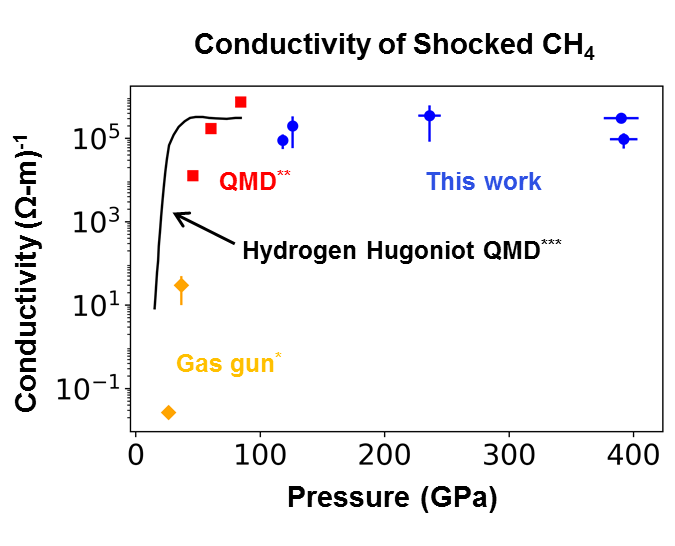 60th Annual Meeting of the American Physical Society Division of Plasma Physics
Portland, OR
5-9 November, 2018
G. Tabak
University of Rochester
Laboratory for Laser Energetics
We present Hugoniot EOS and conductivity data on methane to 400 GPa
Methane is a major constituent of icy giant planets; its high-pressure behavior is important to evolutionary models
Methane samples were precompressed in diamond-anvil cells and shocked using the OMEGA 60* and GEKKO XII** lasers
The compressibility of shocked methane changes at ~50-100 Gpa
We observed an insulator-conductor transition at the same conditions
____________
	*	Laboratory for Laser Energetics, University of Rochester, Rochester, NY
	**	Osaka University, Osaka, Japan
Coauthors
G. TABAK,1 M. A. MILLOT,2 S. HAMEL,2 T. OGAWA,4 P. M. CELLIERS,2 D. E. FRATANDUONO,2 A. LAZICKI,2 
D. SWIFT,2 S. BRYGOO,3 P. LOUBEYRE,3 T. R. BOEHLY,1 L. CRANDALL,1 B. HENDERSON,1 M. ZAGHOO,1 S. ALI,2
R. KODAMA,4 K. MIYANISHI,4 N. OZAKI,4 T. SANO,4 R. JEANLOZ,5 D. G. HICKS,6 G. W. COLLINS,1 J. H. EGGERT,2 and J. R. RYGG1

1University of Rochester, Laboratory for Laser Energetics
 2Lawrence Livermore National Laboratory
3Commissariat a l’energie atomique et aux énergies alternatives (CEA)
4University of Osaka
 5University of California, Berkeley
6Swinburne University of Technology
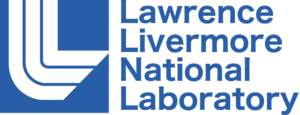 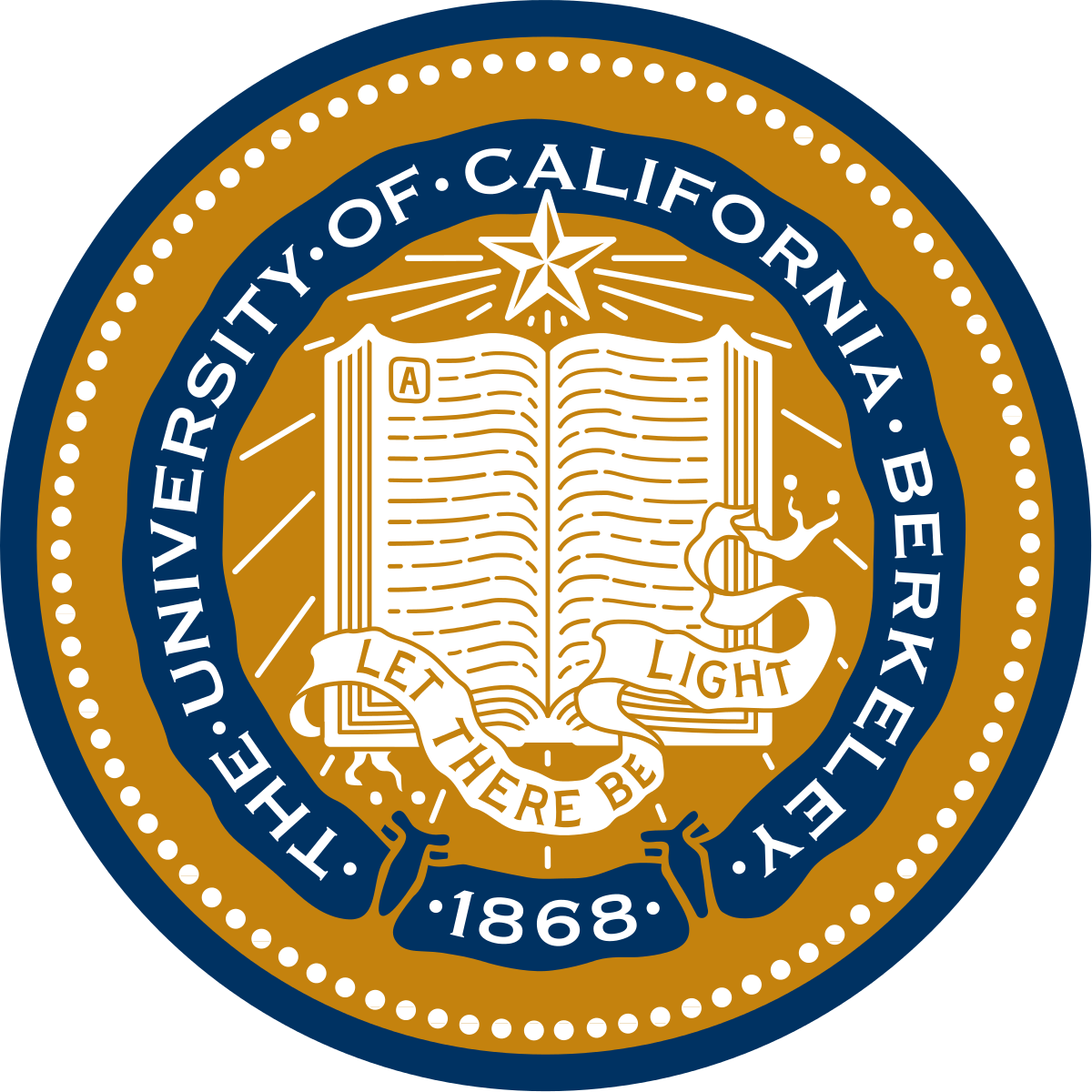 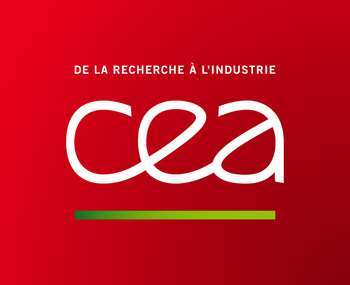 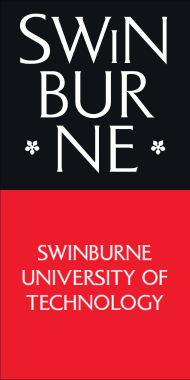 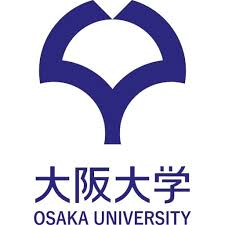 Methane samples were precompressed in diamond-anvil cells (DAC’s) and shocked using the OMEGA 60 and GEKKO XII lasers
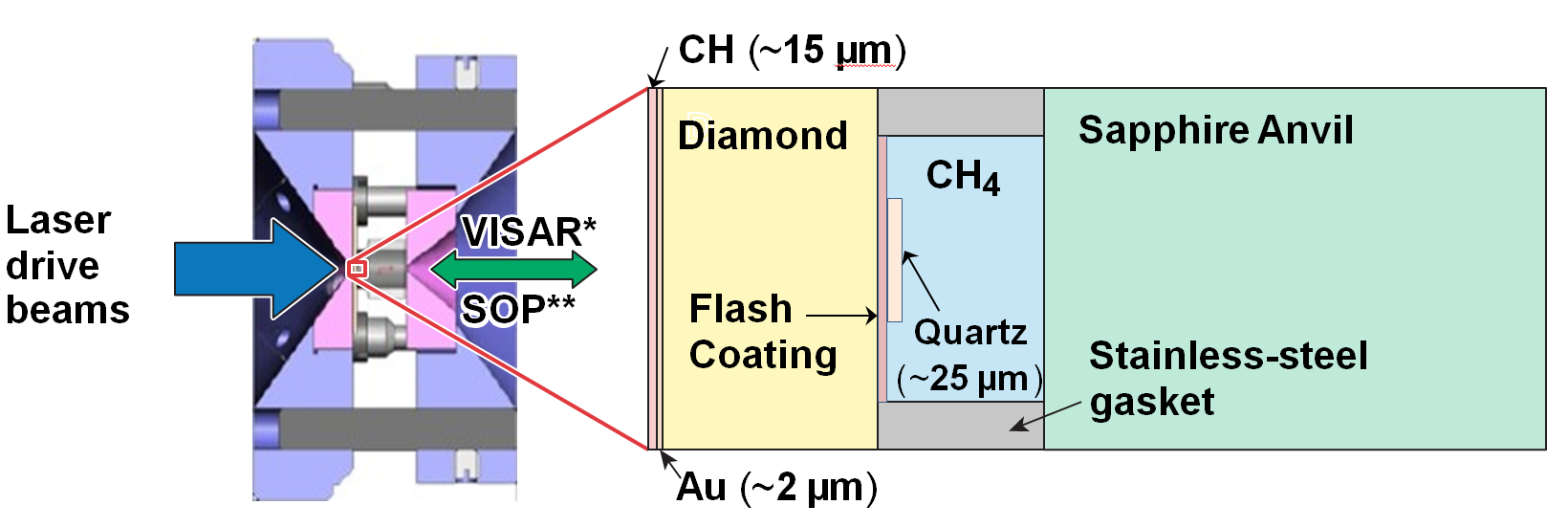 Shock velocity, reflectance, and self-emission were measured using the velocity interferometer system for any reflector (VISAR) and streak optical pyrometry (SOP)
Quartz was used as a material standard for the Hugoniot and temperature measurements
____________
	*	Velocity Interferometry System for Any Reflector
	**	Streak Optical Pyrometry
VISAR and SOP simultaneously measured the shock velocity and self-emission of the target, respectively
Combined VISAR and SOP plots
VISAR Streak Record
SOP Streak Record
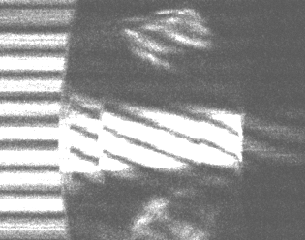 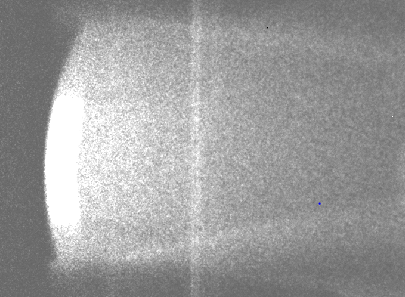 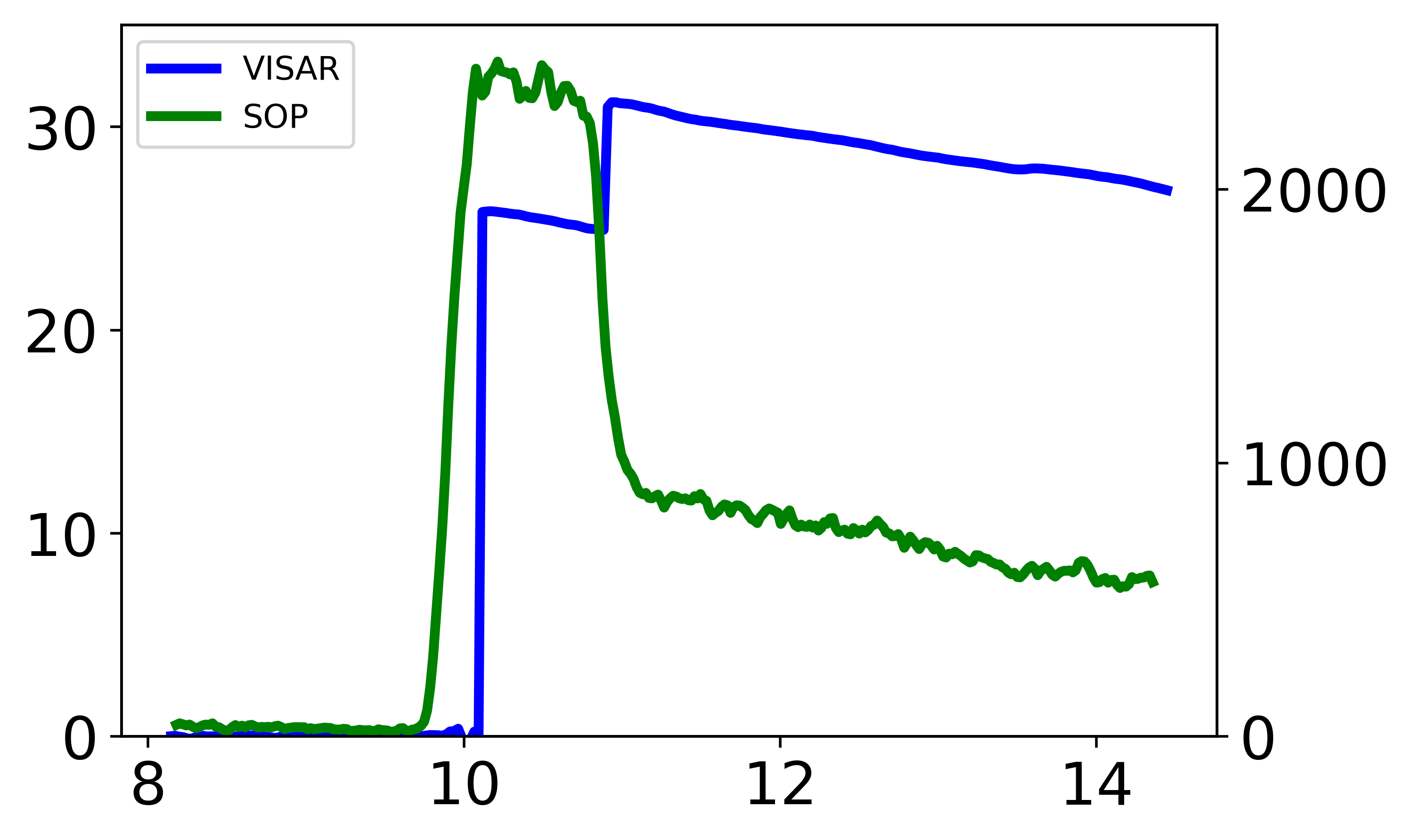 CH4  Sapphire
CQuartz
QuartzCH4
Velocity (km/s)
x
SOP Counts
CQuartz
QuartzCH4
t
Time (ns)
EOS is derived from shock velocities in quartz and methane via impedance matching
Methane self-emission is referenced to quartz for temperature measurements
VISAR fringe amplitude provides the reflectance (referenced to quartz) and this is used to model both quartz and methane as a gray-body
The impedance-matching method relies on the shock  and release behaviors of a known standard
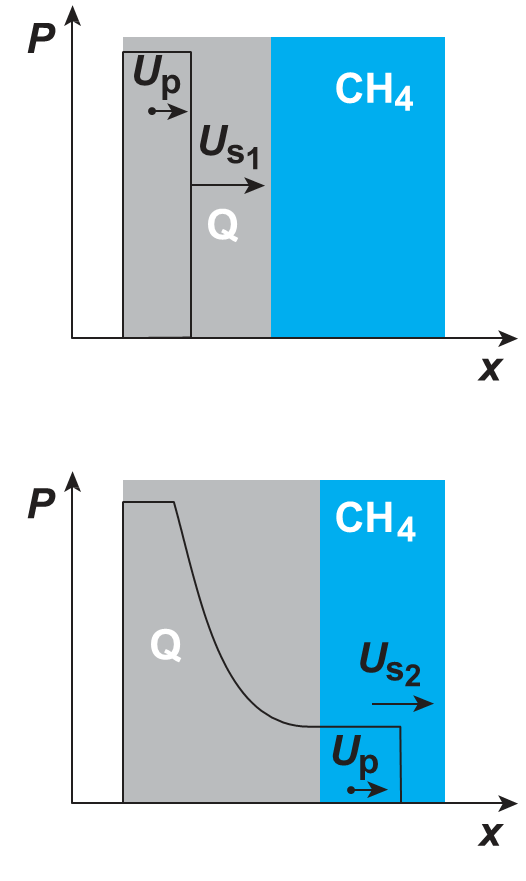 Rankine–Hugoniot equations
The impedance-matching method relies on the shock  and release behaviors of a known standard
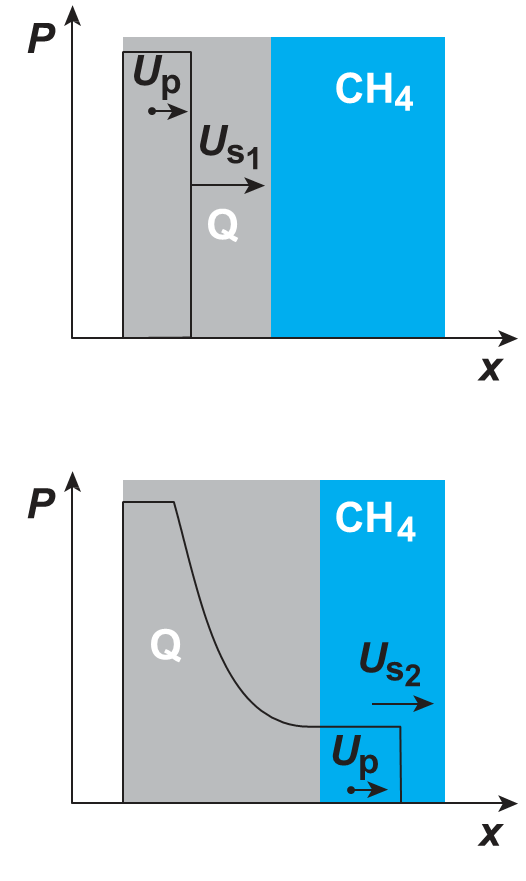 Rankine–Hugoniot equations
Equation-of-state data are obtained from the impedance-matching technique
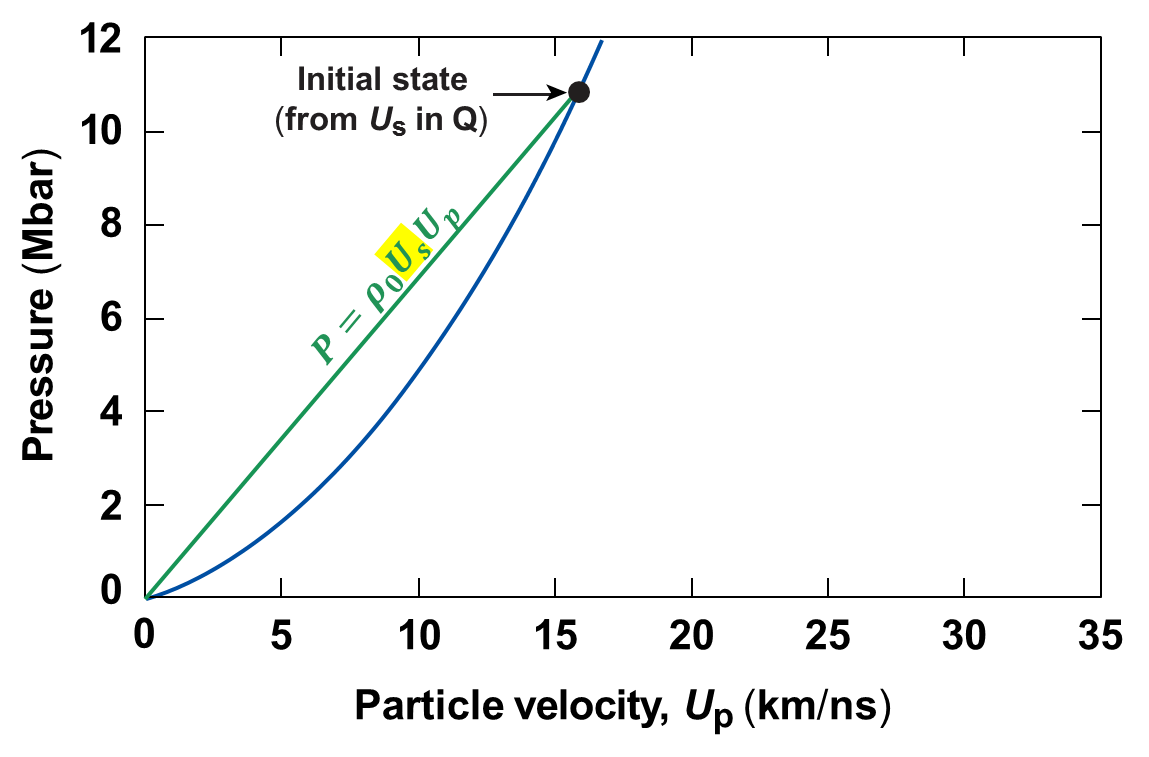 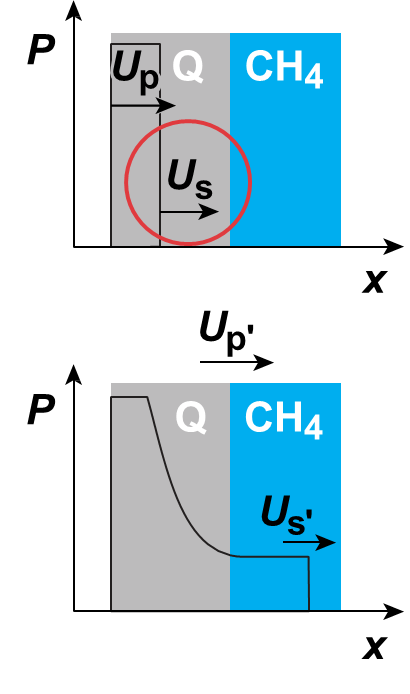 ____________
S. Brygoo et al., J. Appl. Phys. 118, 195901 (2015).
M. Knudson et al., Phys. Rev. B 88, 184107 (2013).
Equation-of-state data are obtained from the impedance-matching technique
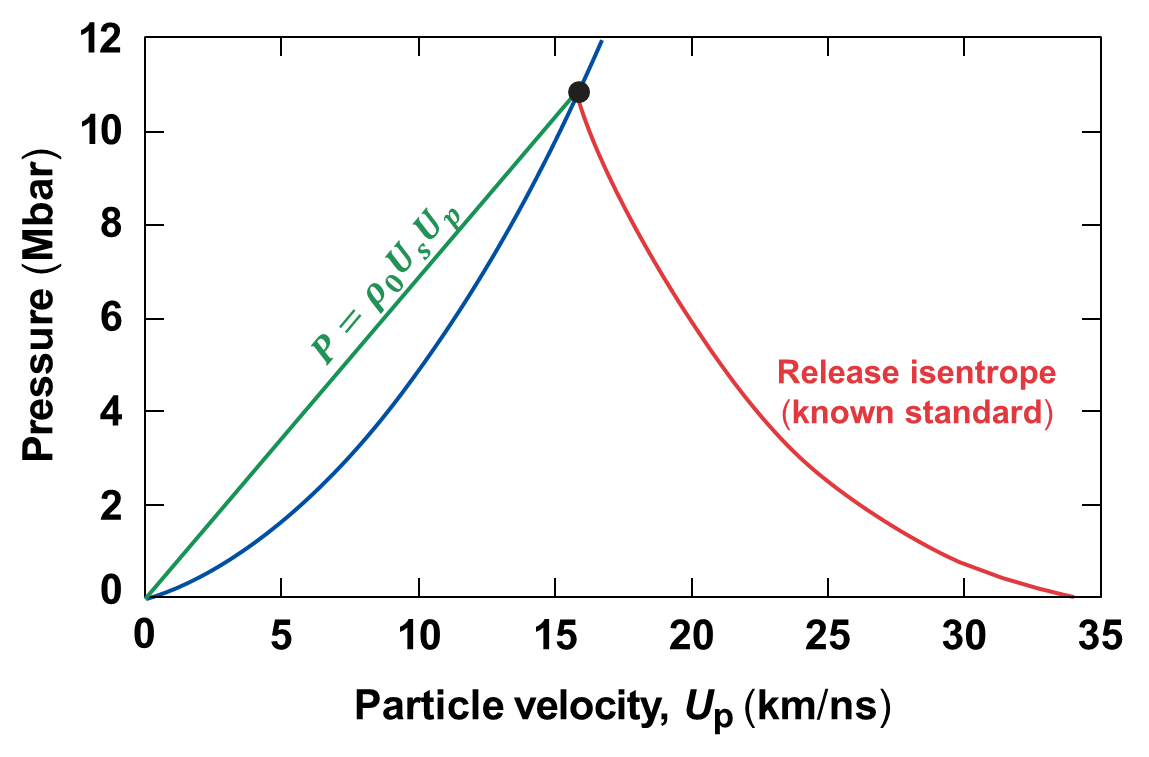 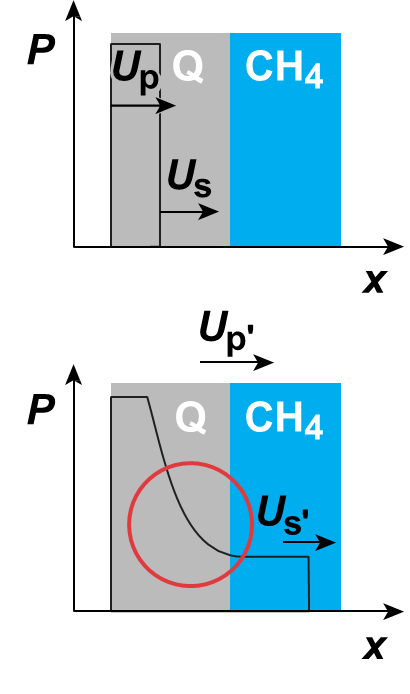 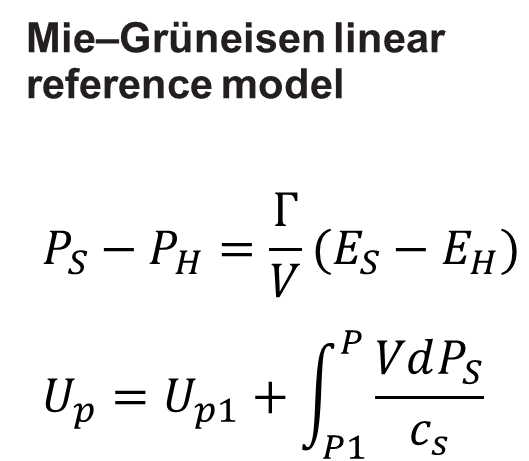 ____________
S. Brygoo et al., J. Appl. Phys. 118, 195901 (2015).
M. Knudson et al., Phys. Rev. B 88, 184107 (2013).
Equation-of-state data are obtained from the impedance-matching technique
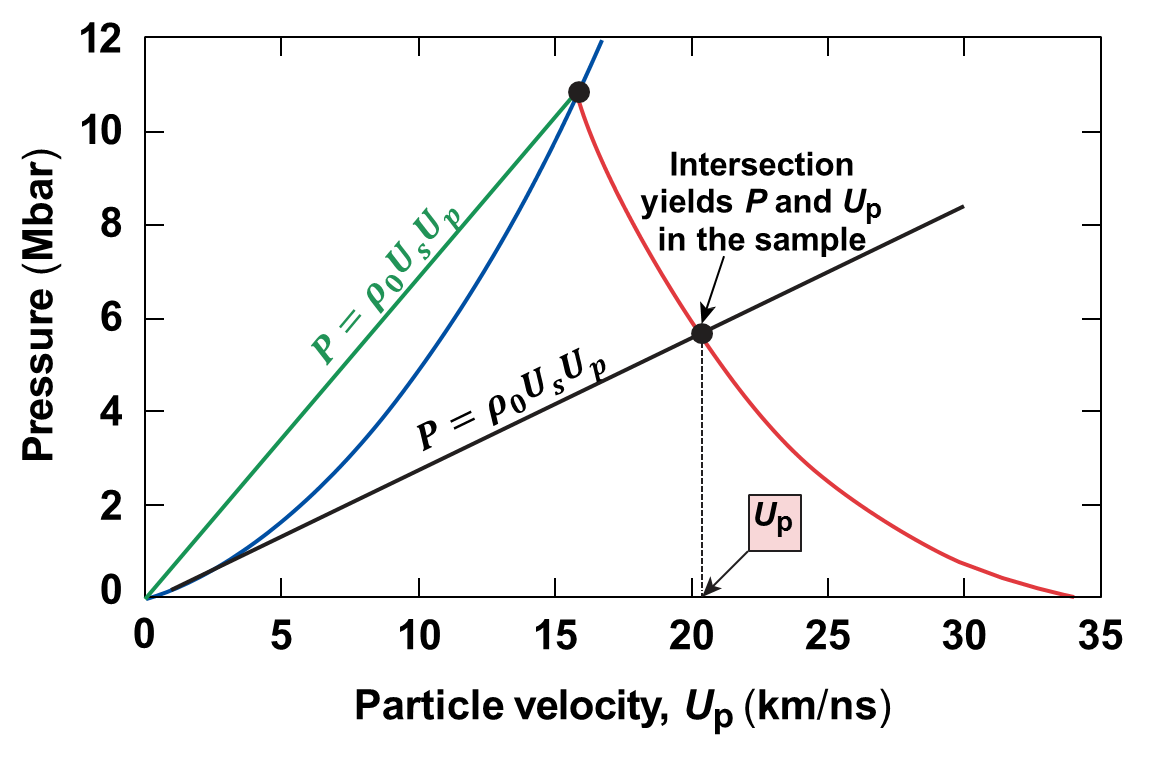 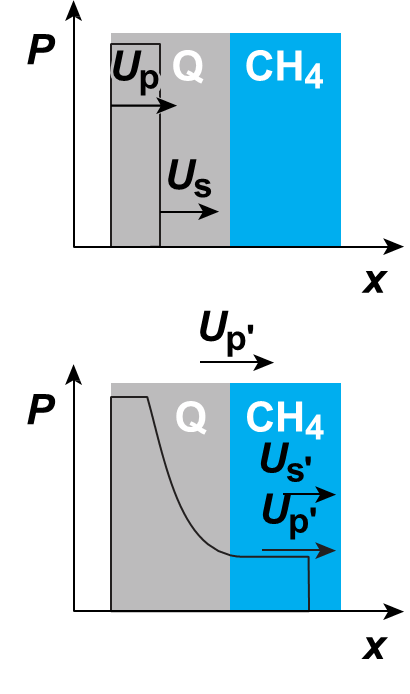 ____________
S. Brygoo et al., J. Appl. Phys. 118, 195901 (2015).
M. Knudson et al., Phys. Rev. B 88, 184107 (2013).
The shock and particle velocities follow a linear trend at higher pressures
Shock versus Particle velocity in CH4
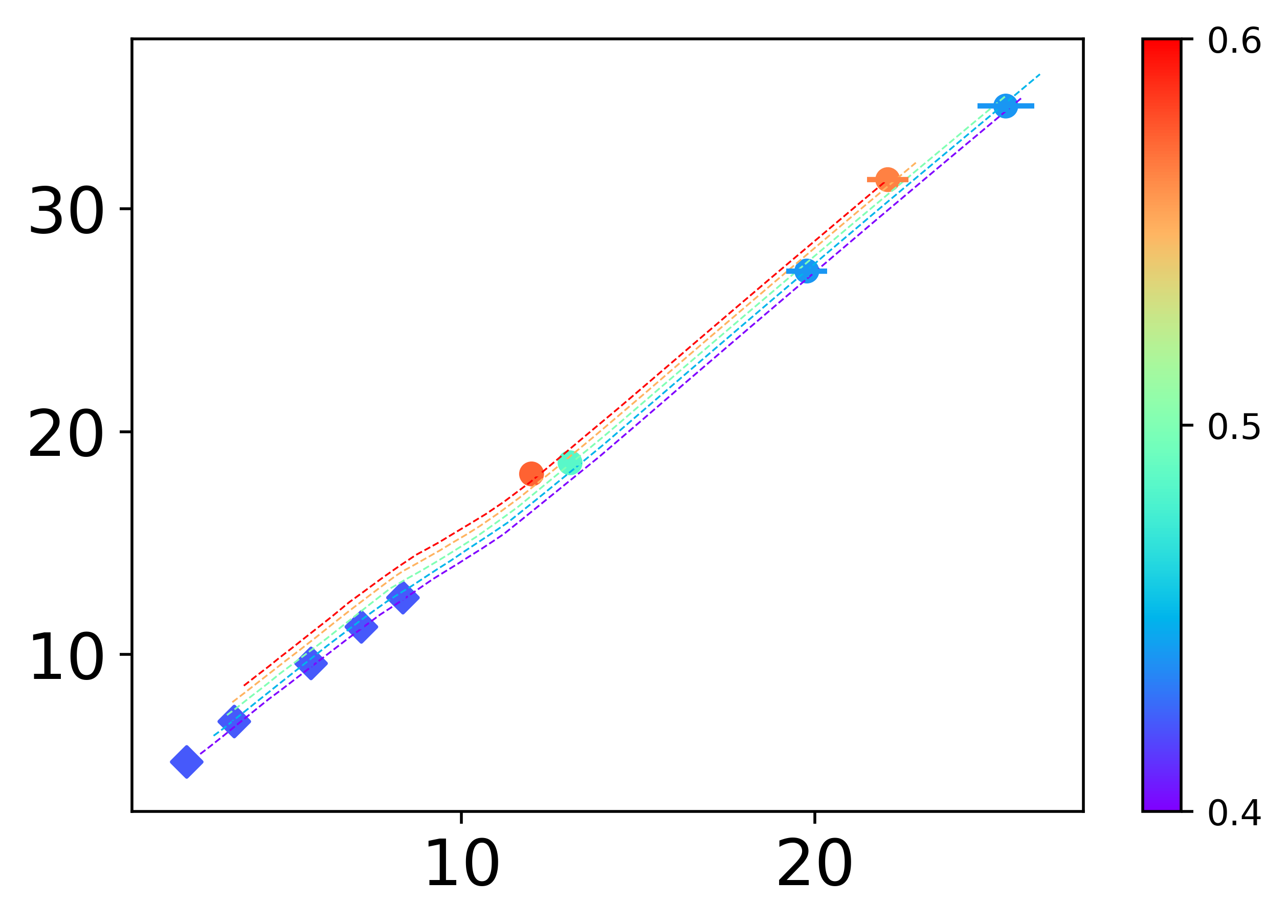 ⁞ DFT Hugoniot curves*
●This work
Initial Density (g/cm3)
Us (shock velocity, km/s)
♦Gas gun**
up (particle velocity, km/s)
Change in slope at Us~15 km/s suggests a change in compressibility
____________
	*	B. L. Sherman et al., Phys. Rev. B 86, 224113 (2012).
	**	W. J. Nellis et al., J. Chem. Phys. 75, 3055 (1981).
Pressure and temperature data reveal changes in the compressibility and thermal response of compressed methane
Pressure versus Compression Ratio
Temperature versus Pressure
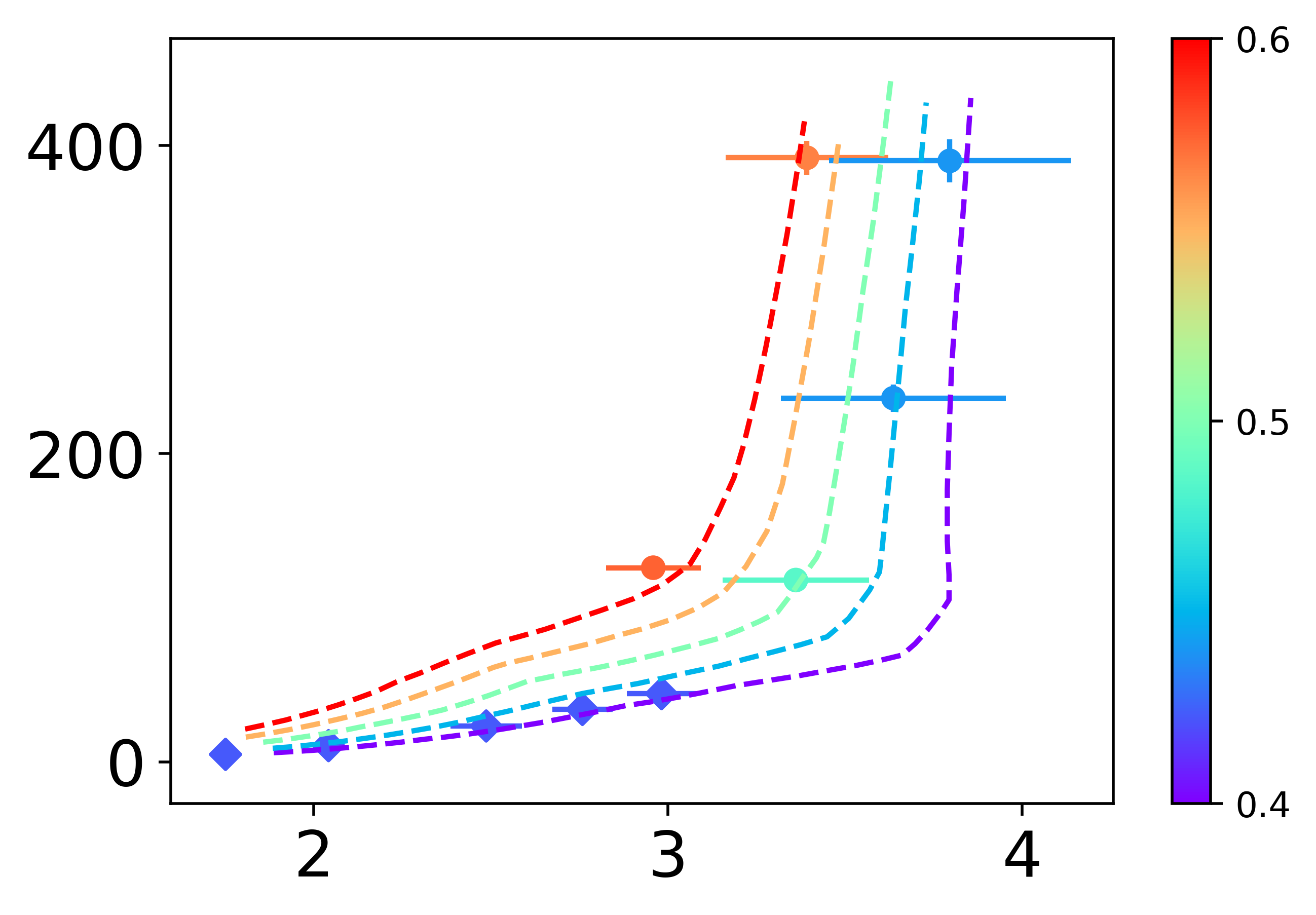 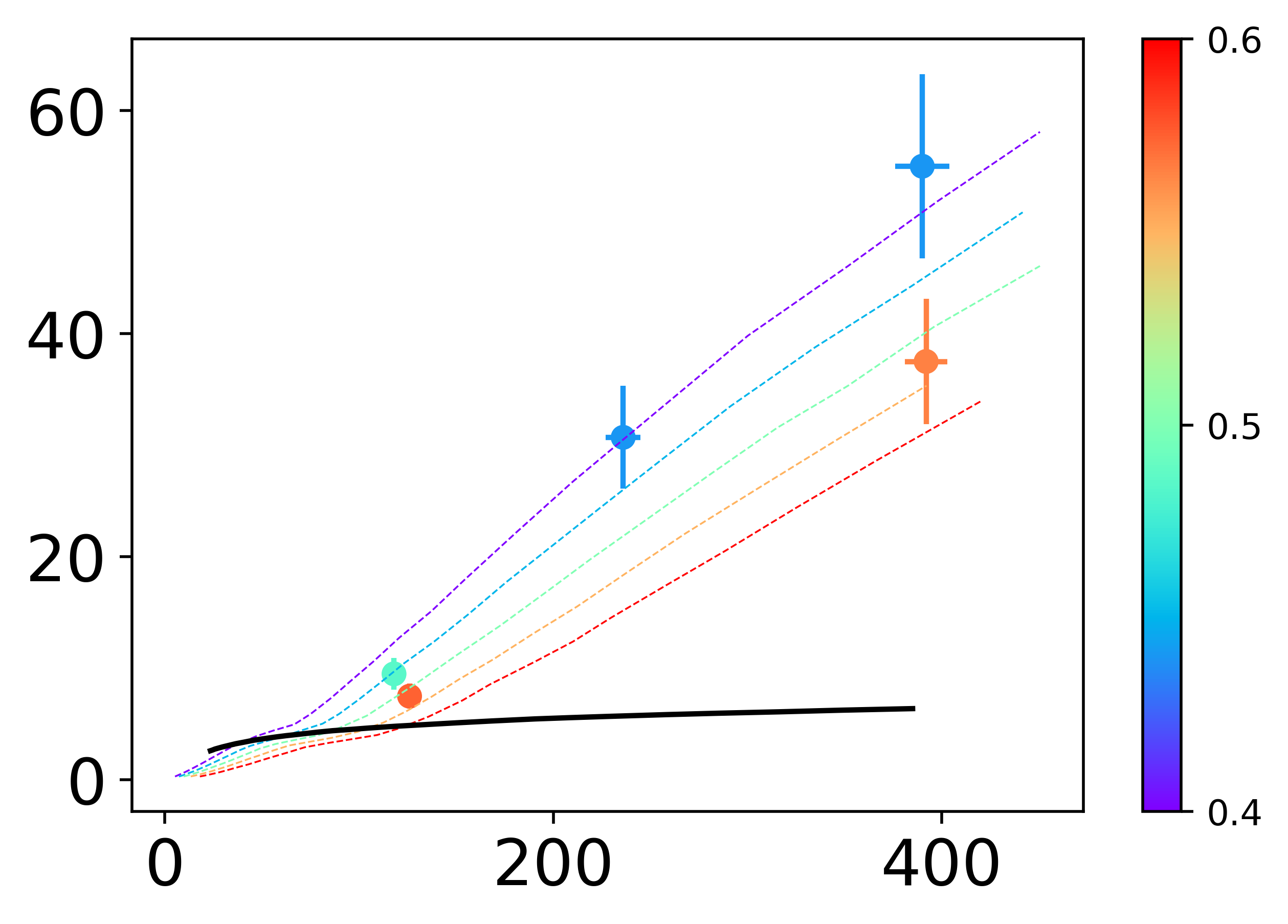 ●This work
●This work
⁞ DFT Hugoniot curves*
⁞ DFT Hugoniot curves*
Pressure (GPa)
Initial Density (g/cm3)
Temperature (kK)
Initial Density (g/cm3)
♦Gas gun**
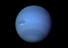 Uranus ice layer†
ρ/ρ0
Pressure (GPa)
Methane compression saturates at roughly ~100 GPa
____________
*		B. L. Sherman et al., Phys. Rev. B 86, 224113 (2012).
	**	W. J. Nellis et al., J. Chem. Phys. 75, 3055 (1981).	
† 		M. Ross, Nature 292, 435 (1981).
At the pressures where the compressibility changed we also observe a saturation in reflectance
Reflectance versus Pressure in Shocked CH4
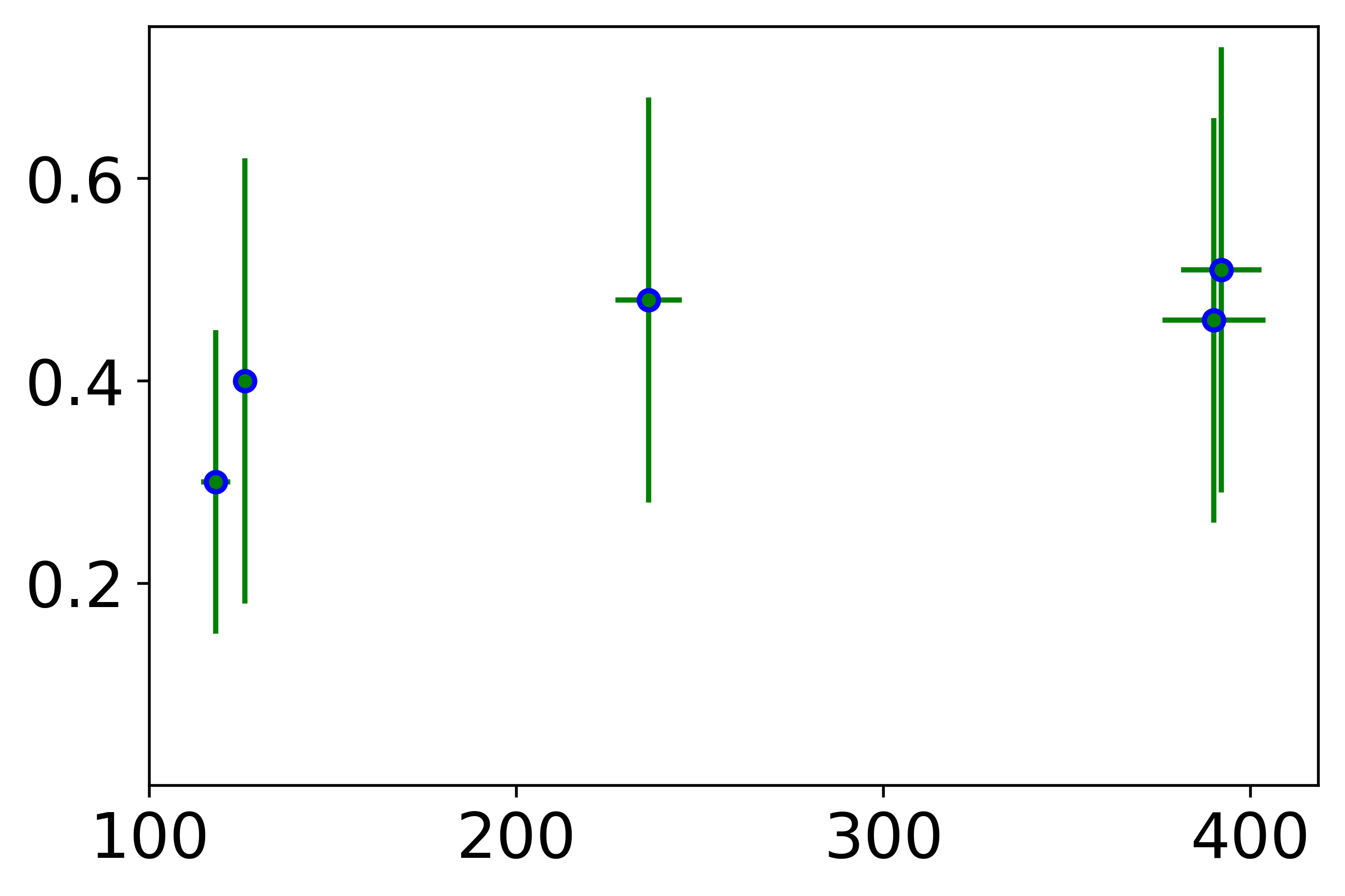 Reflectance
Pressure (GPa)
At the pressures where the compressibility changed we also observe a saturation in reflectance
Conductivity of Shocked CH4
Reflectance versus Pressure in Shocked CH4
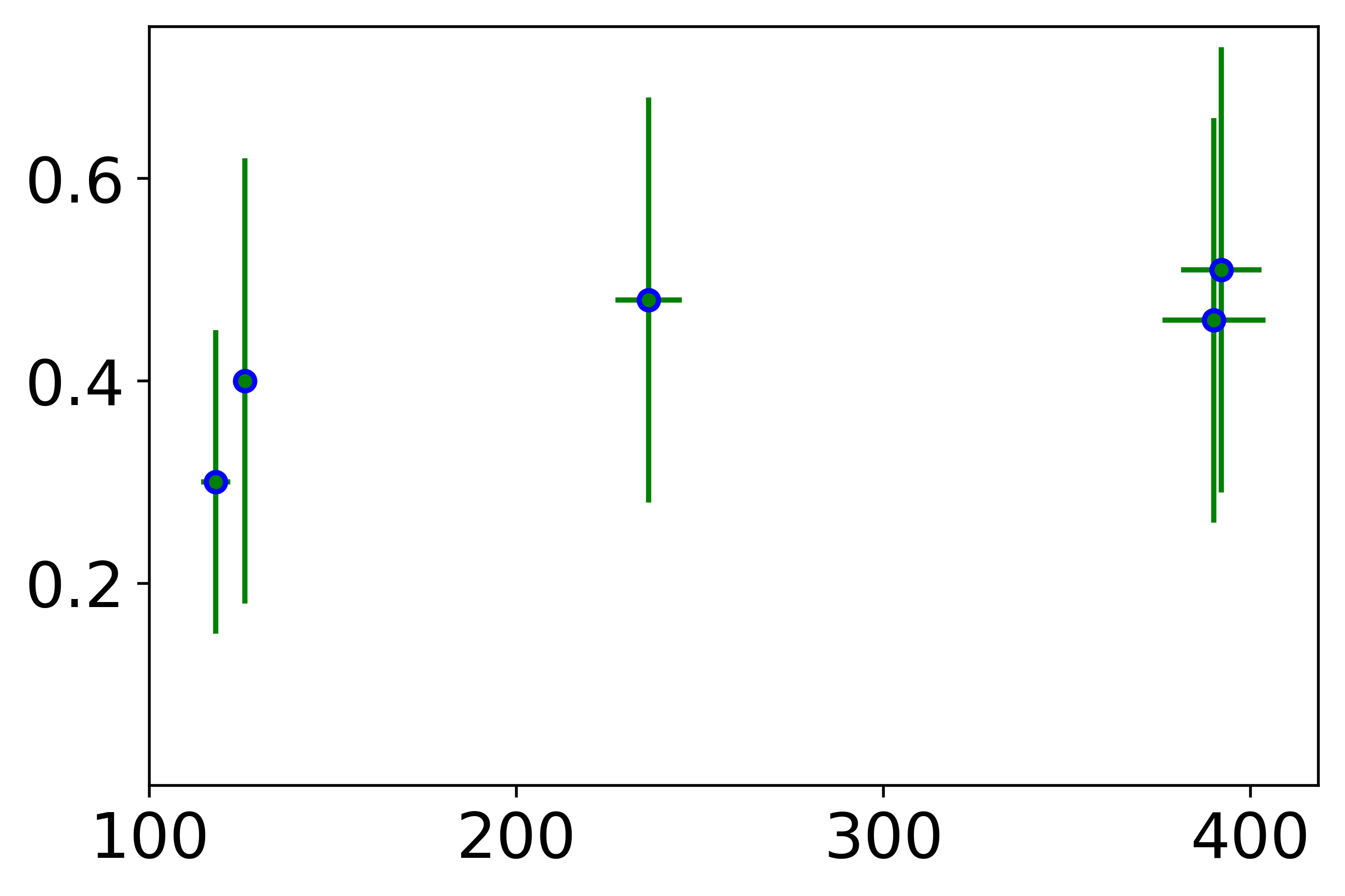 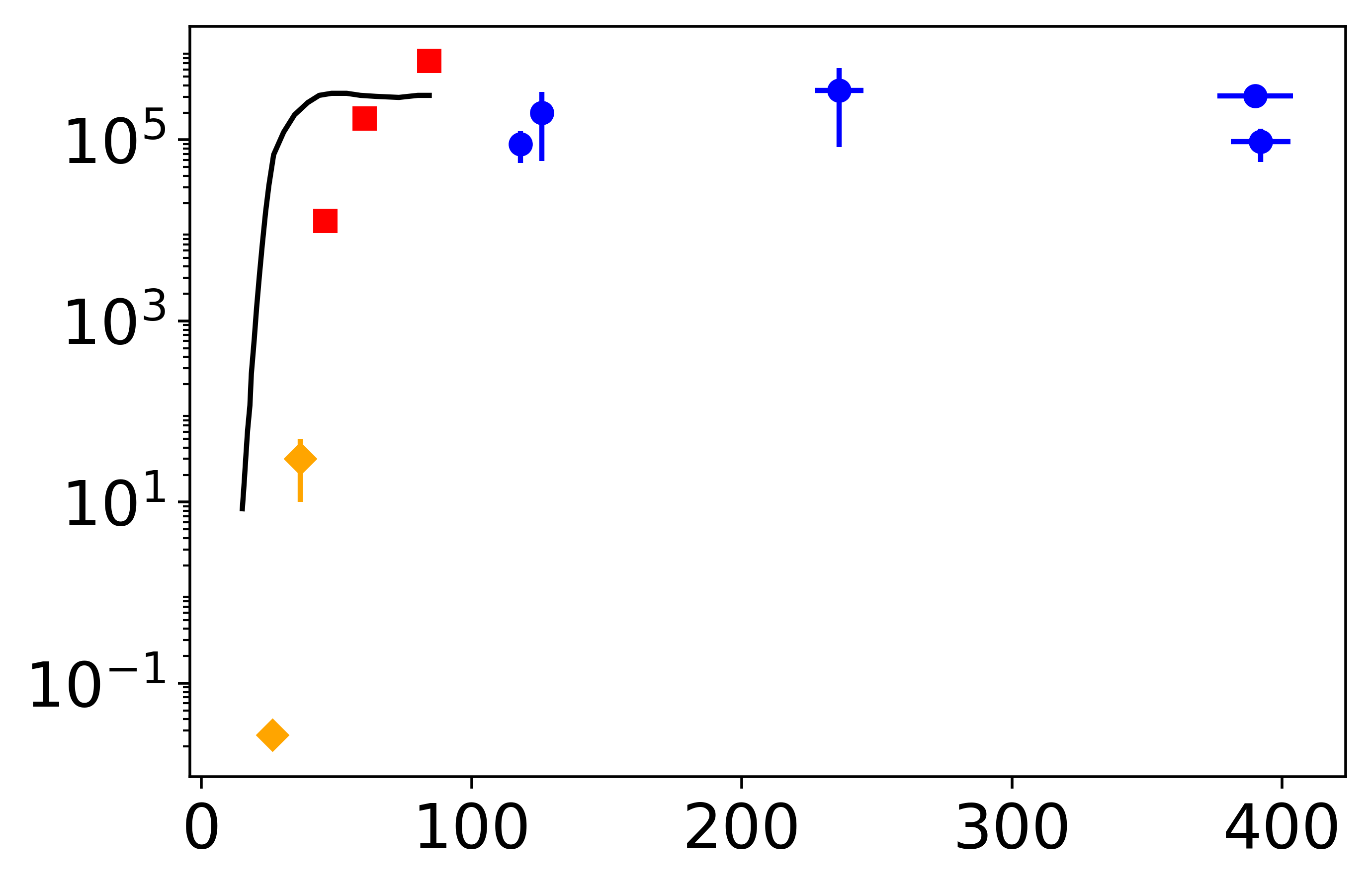 ●This work
■CH4 QMD**
Reflectance
Conductivity (Ω-m)-1
♦Gas gun*
Pressure (GPa)
Pressure (GPa)
There is an insulator-conductor transition at ~50-100 GPa
____________
*		W. J. Nellis et al., J. Chem. Phys. 115, 1015 (2001).
**	D. Li et al., Phys. Rev. B 84, 184204 (2011).
*** B. Holst, et al., Phys. Rev. B 77, 184201 (2008).
High-pressure methane is produced in the laboratory up to 400 GPa
Methane is a major constituent of icy giant planets; its high-pressure behavior is important to evolutionary models
Methane samples were precompressed in diamond-anvil cells and shocked using the OMEGA 60* and GEKKO XII** lasers
The compressibility of shocked methane changes at ~50-100 Gpa
We observed an insulator-conductor transition at the same conditions
____________
	*	Laboratory for Laser Energetics, University of Rochester, Rochester, NY
	**	Osaka University, Osaka, Japan